Certificate,
ServSafe
Associate Degree,
Food Technology
Bachelor’s Degree,
Food Science
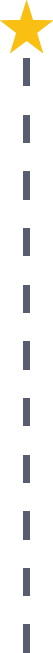 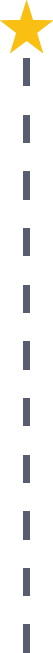 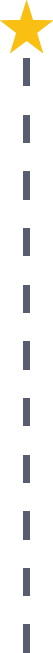 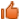 Start Pre-Agriculture
As early as grade 7
(based on readiness)
Food Service Supervisor
Median Salary: $28,290
Job Growth (10 yr): 6.5% 
Annual Openings: 1,332
Average Tuition (1 yr): $0 – $3,900/yr
Food Science Technician
Median Salary: $40,290
Job Growth (10 yr): -0.9%
Annual Openings: 40
Average Tuition (2 yr): $3,900/yr
Food Scientist
Median Salary: $67,180 
Job Growth (10 yr): 3.5%
Annual Openings: 25
Average Tuition (4 yr): $9,600/yr
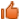 Workplace Visits
Job Shadow
Internship
Work
Supervised Experience
---
Work
Supervised Experience
Internship
---
Work
Internship
---
Work
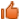 Data reflects 2014 Ohio labor statistics and public institutions of higher education for 2013-2014. For specific tuition costs, visit ohiohighered.org.
Ohio In-demand Occupations
Visit education.ohio.gov/CareerConnections for reference information. 
Course titles and sequences will vary between schools.
11/2014